Конструирование из природного материала
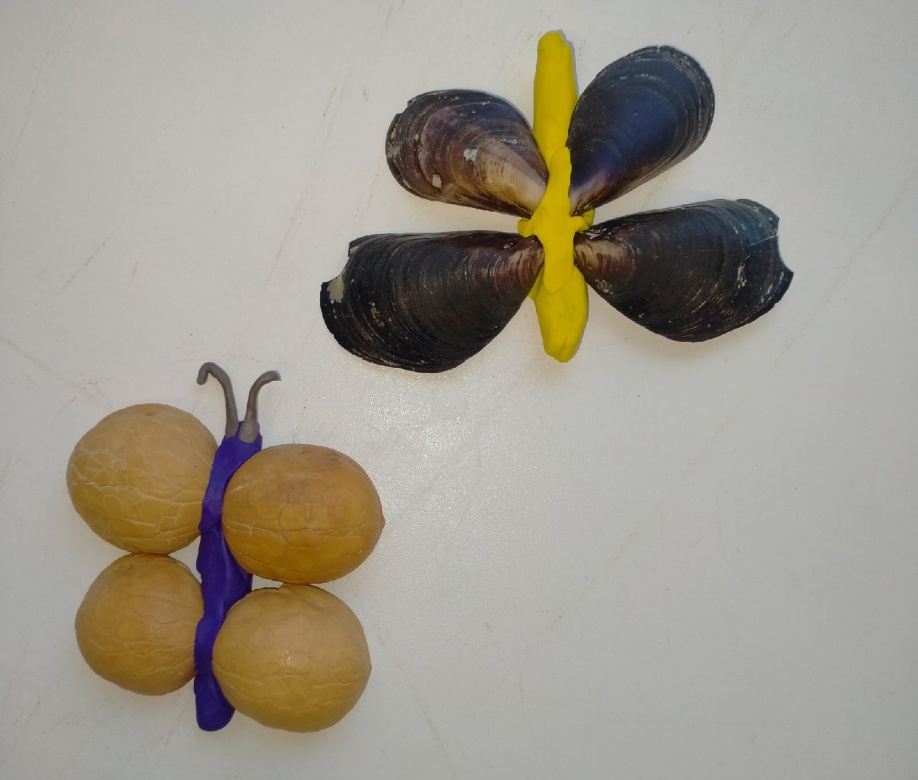 Подготовила воспитатель
МБДОУ №60 «Теремок»
 Чагина В.С.
"Истоки способностей и дарований детей - на кончиках их пальцев. От пальцев, образно говоря, идут тончайшие ручейки, которые питают источник творческой мысли".
 В. А. Сухомлинский
Конструирование из природного материала относится к художественному типу конструирования и к продуктивным видам деятельности, поскольку направлено на получение определенного продукта.
ЦЕЛЬ:

Расширение и обогащение знаний детей о природе посредством освоения способов конструирования из природного материала.

ЗАДАЧИ:
Образовательные: 
расширять представления детей о разнообразии живой и неживой природы; 
формировать ответственное и бережное отношение к природе.
Развивающие:
развивать конструктивные  умения и навыки; 
развивать интерес к природе;
развивать познавательные способности и коммуникативные навыки ;
развивать творческое мышление, воображение, наблюдательность. 
Воспитательные: 
воспитывать самостоятельность, трудолюбие,
воспитывать умение работать в коллективе.
Разнообразие природного материала
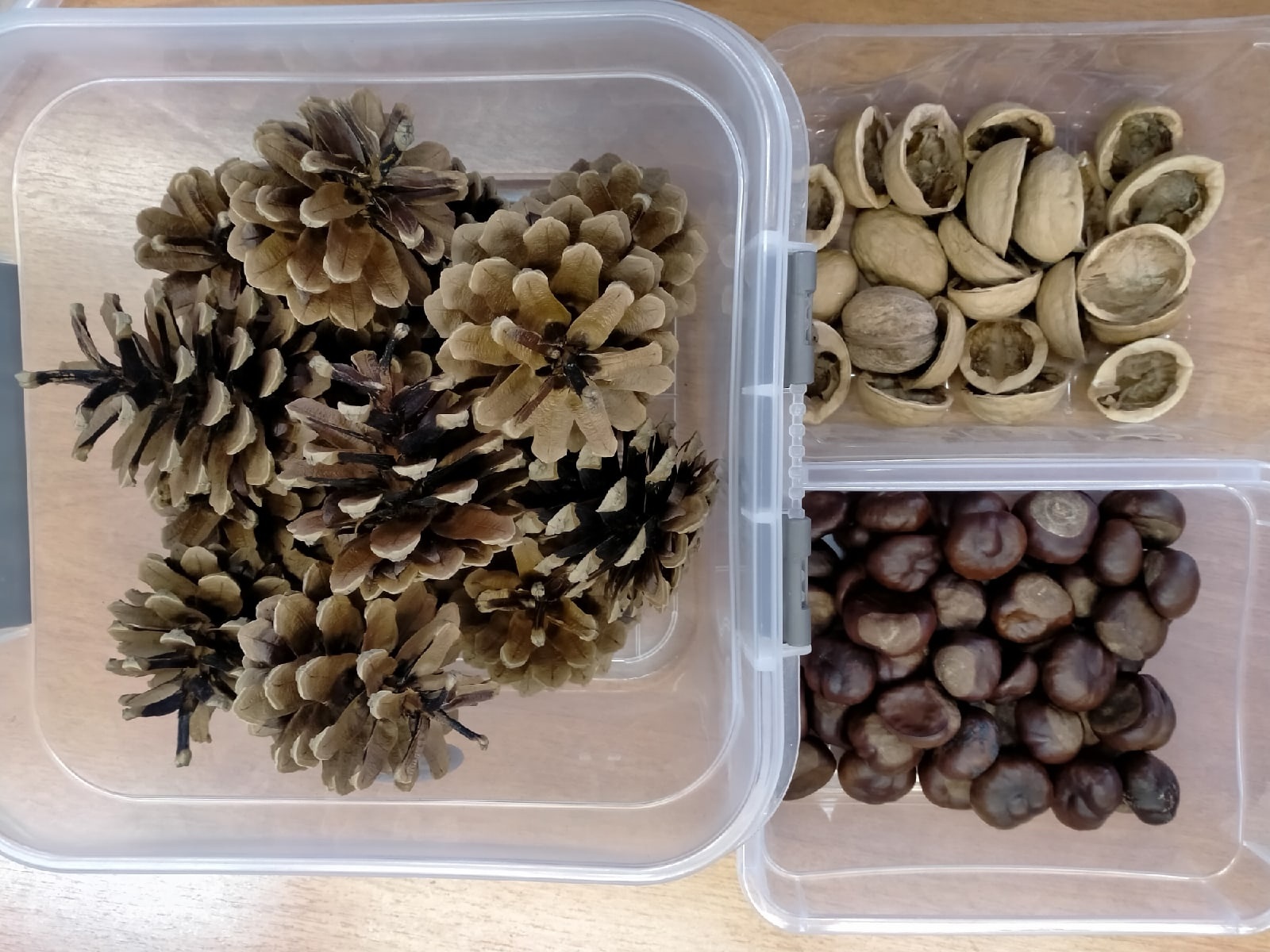 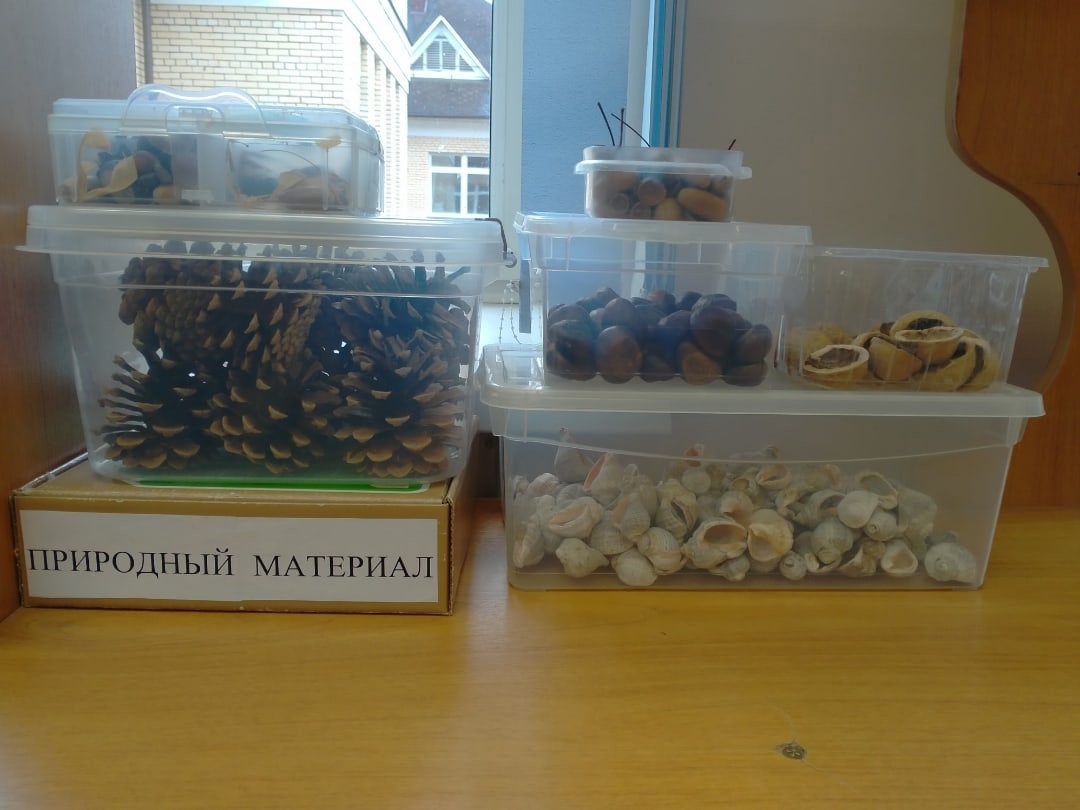 Поделки из природного материала делят на группы:

 Изделия из глины, пластилина, дополненные мелкими        деталями из природного материала.
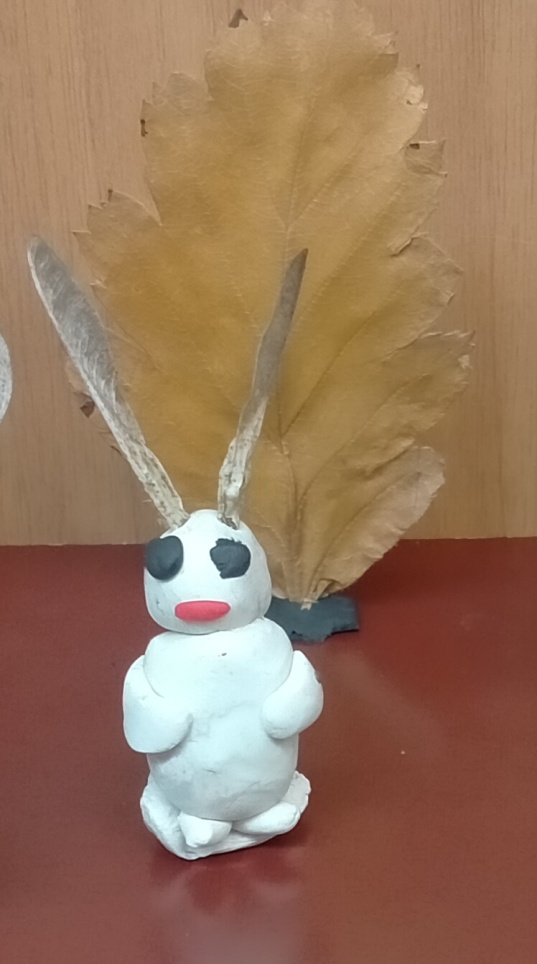 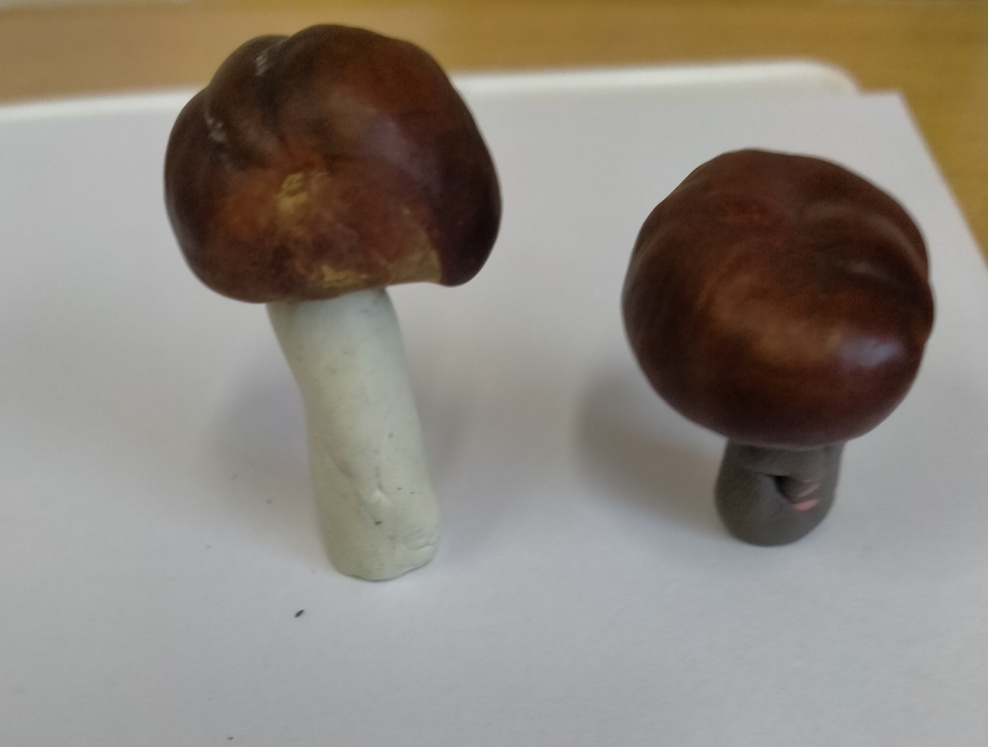 Часть основных деталей выполнена из природного материала, а часть сделана из   пластилина.
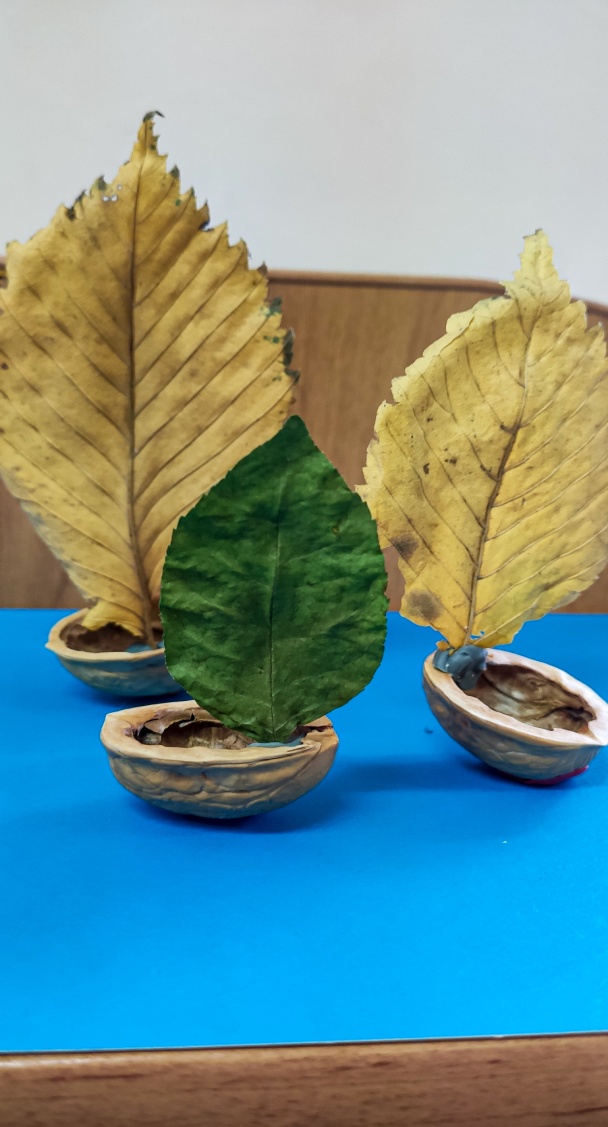 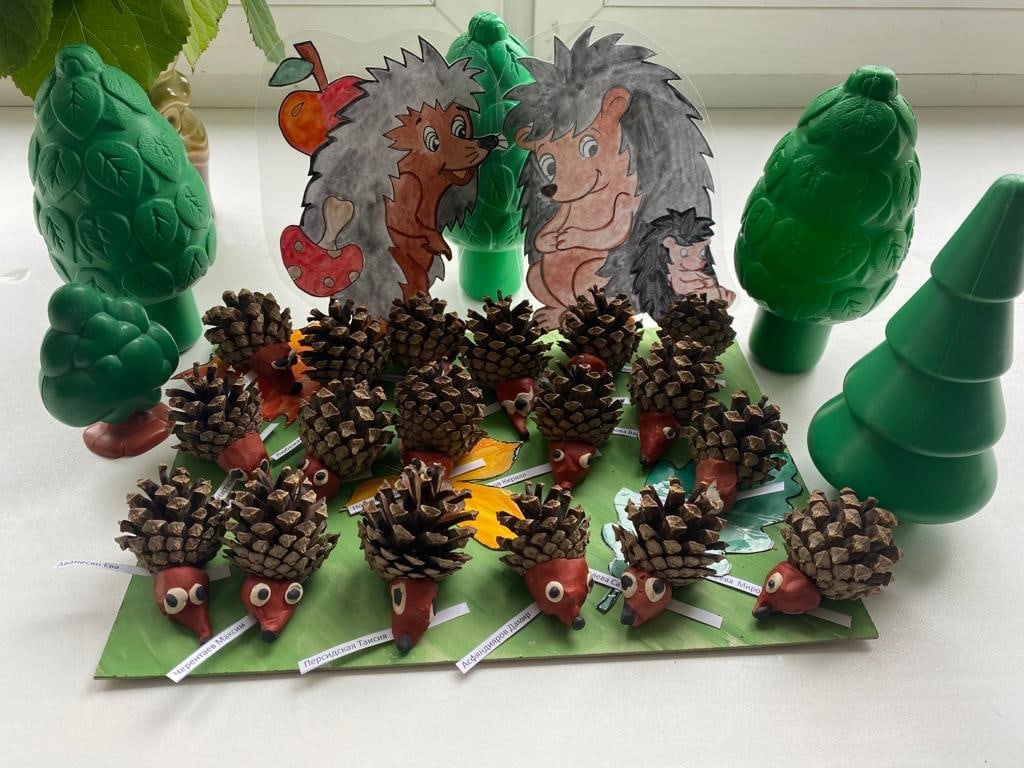 Основные детали выполнены только из природного материала и соединены кусочками пластилина, веточками, палочками.
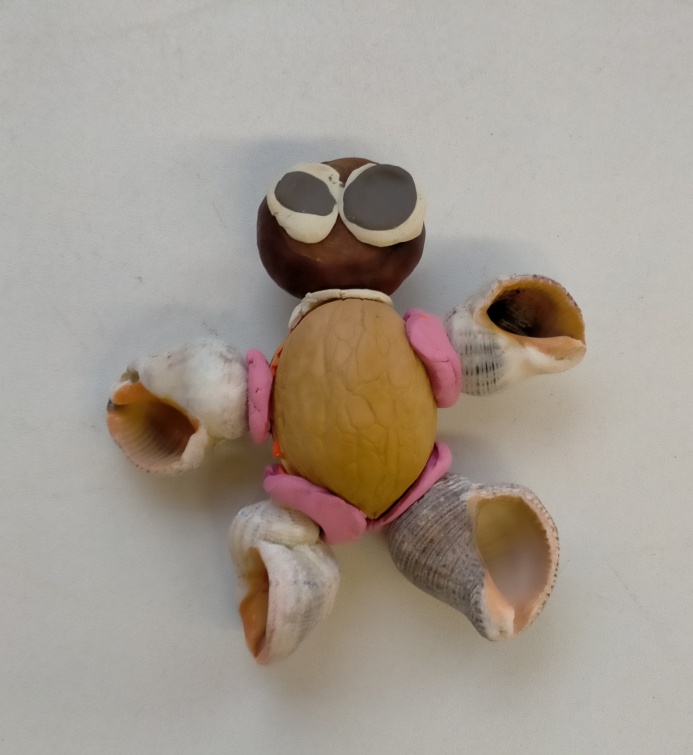 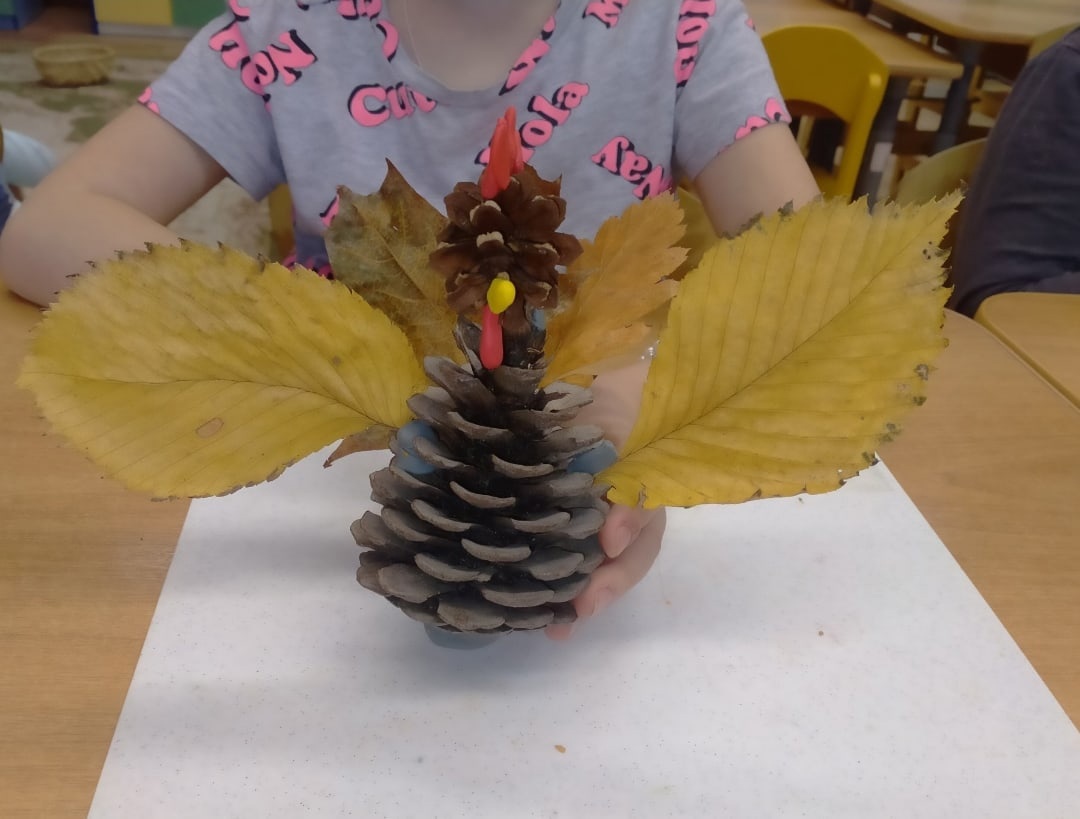 Первые поделки из природного материала дошкольники выполняют в средней группе по образцу
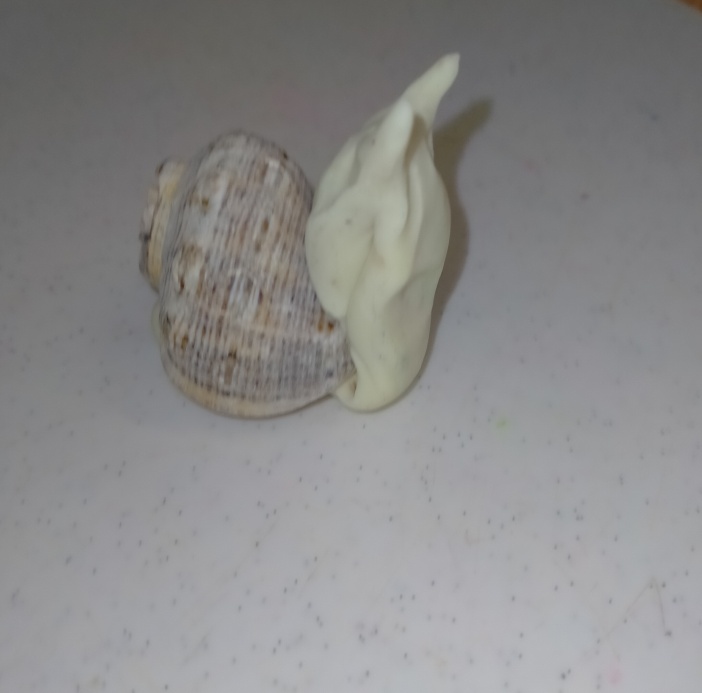 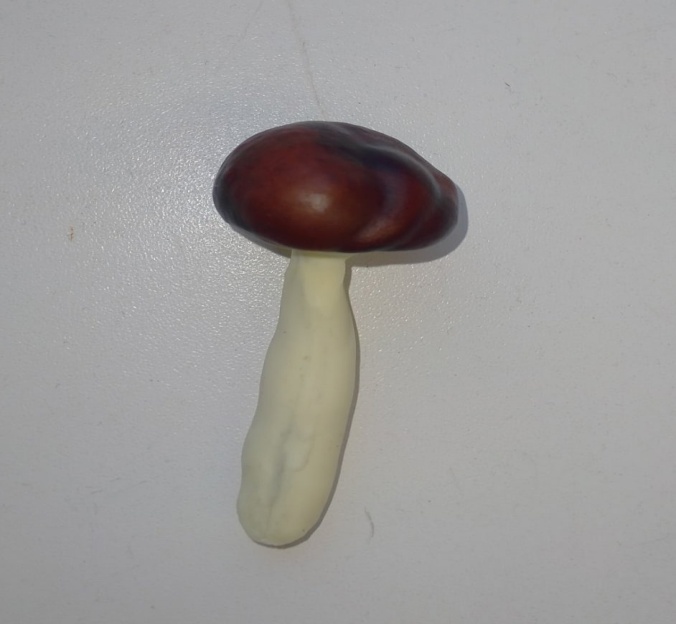 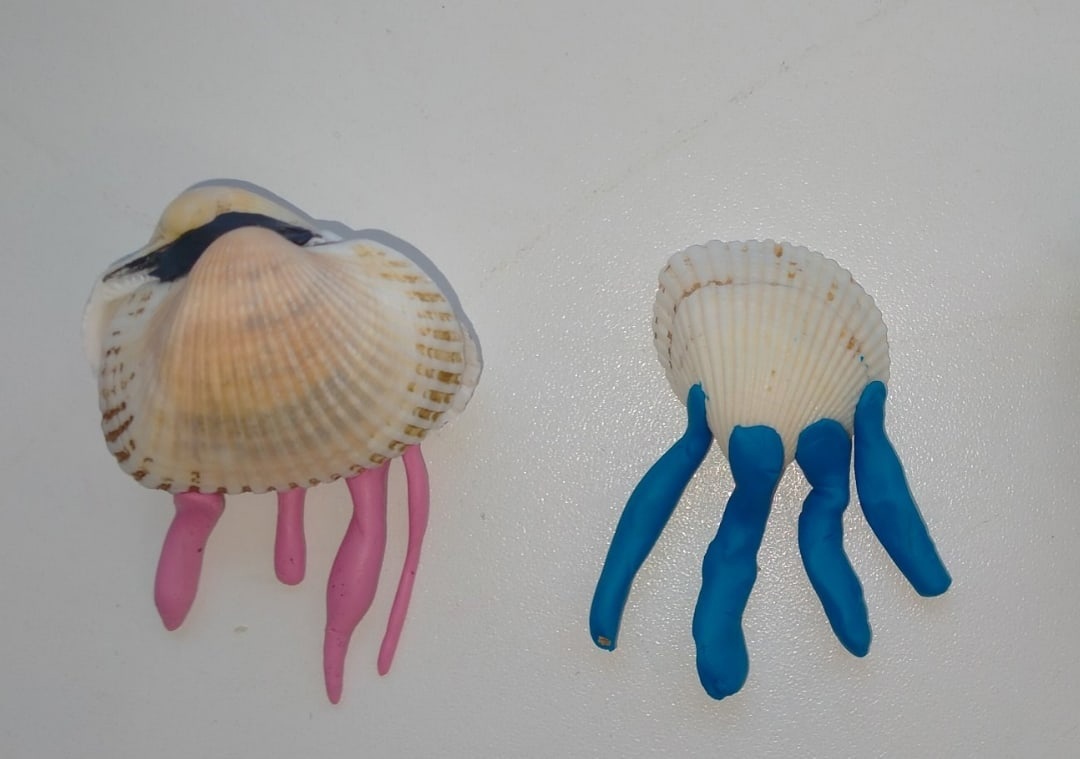 В старшей группе начинают появляться работы, сделанные по замыслу детей. Творчество
дети проявляют и в подборе разного материала для выполнения какой-либо конкретной поделки.
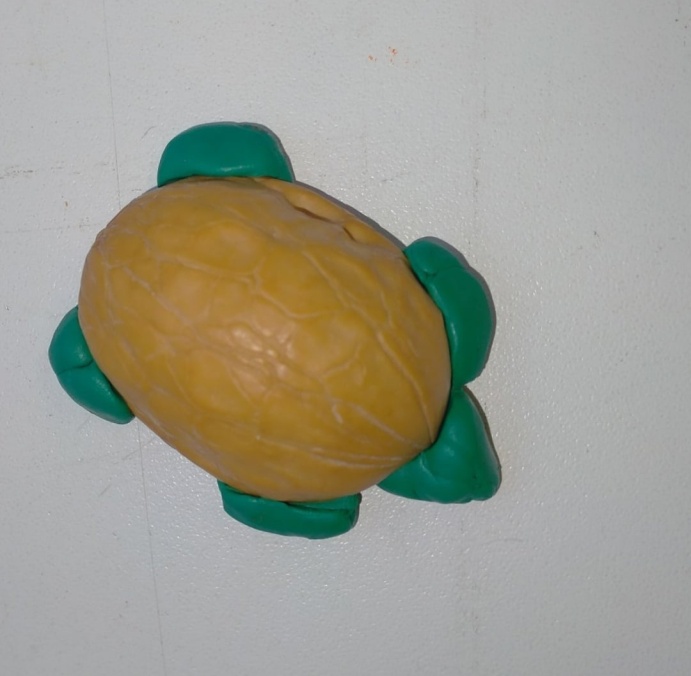 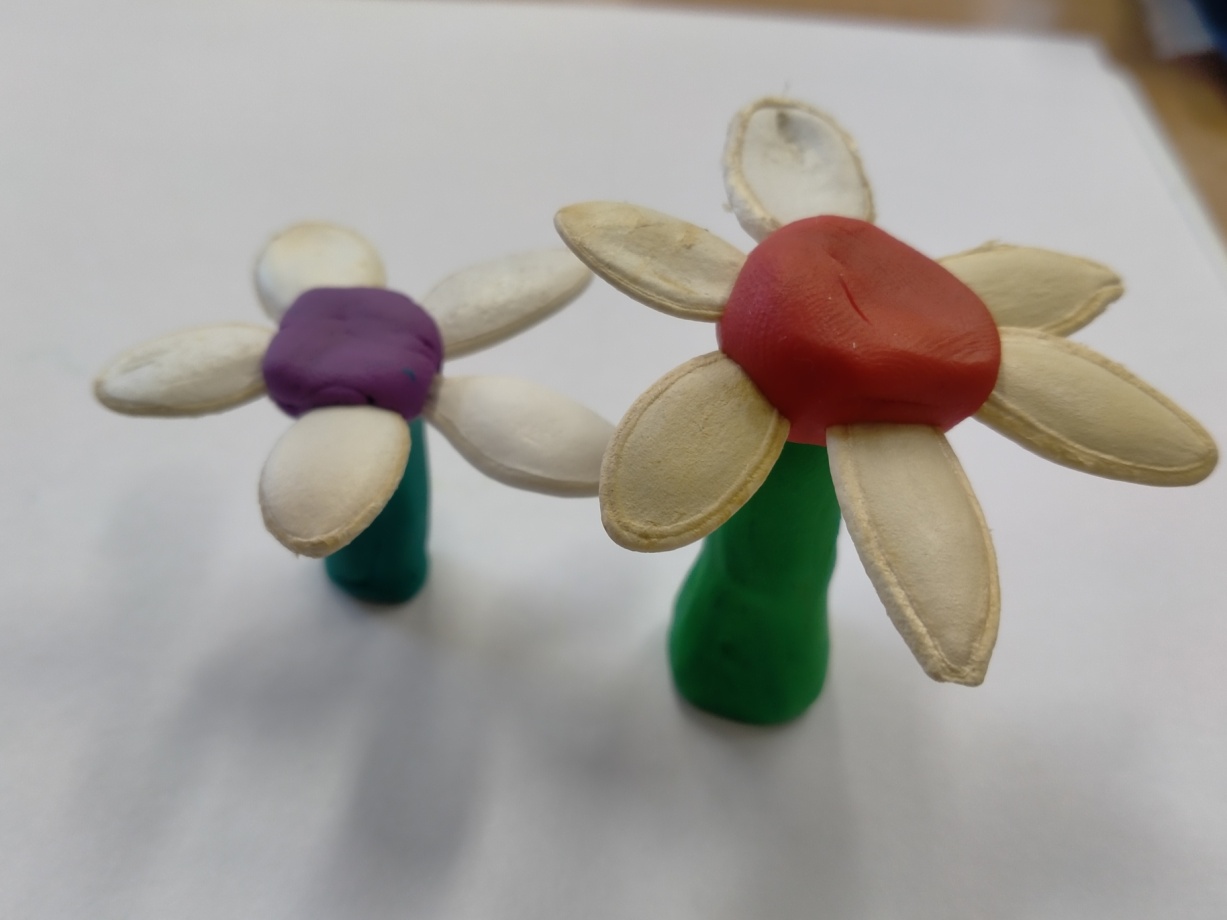 В подготовительной группе поделки становятся более качественными, сложными по своему содержанию, количеству деталей и природному материалу, использованному в изделии. В одном и том же изделии могут применяться разные виды материалов.
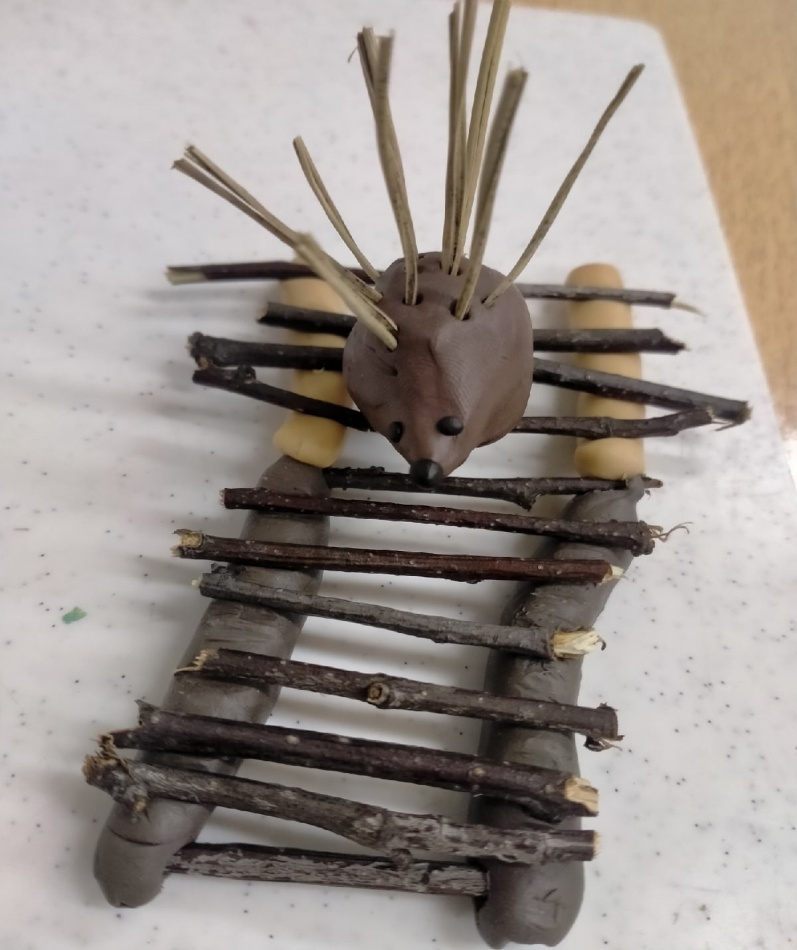 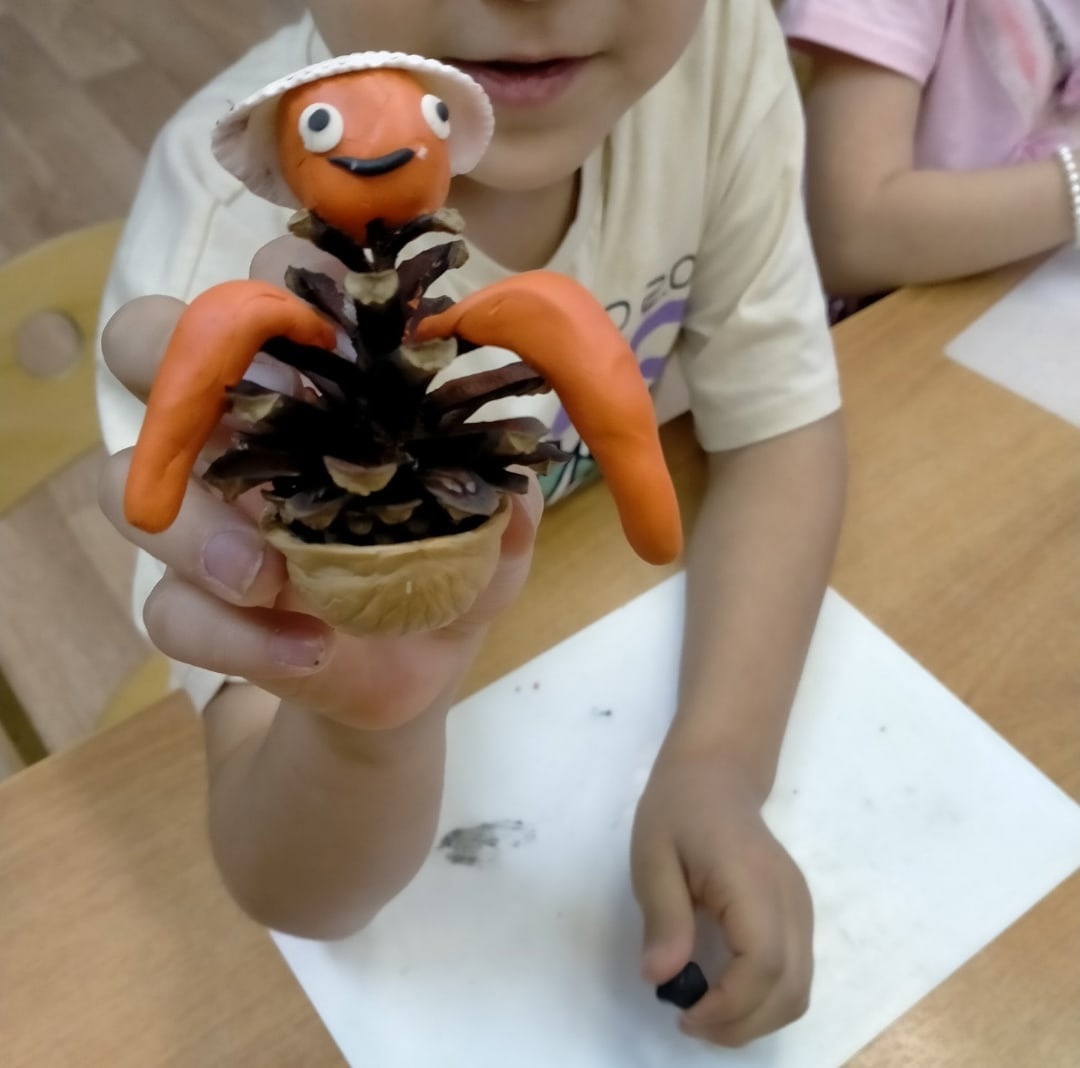 В уголке творчества всегда должны быть в наличии материалы, из которых дети могли бы создавать несложные поделки сами, используя полученные ранее умения и навыки.
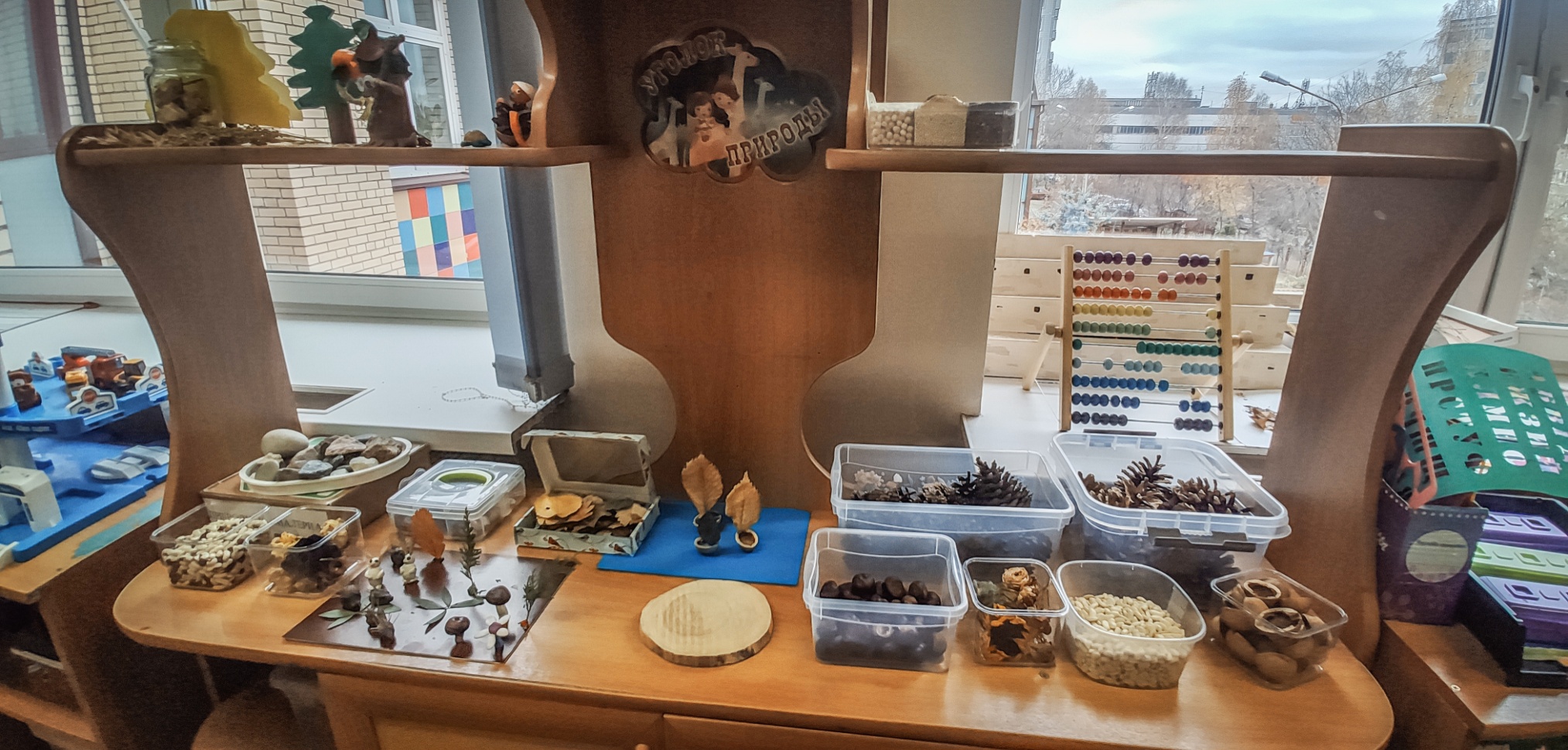 Создание поделок из природного материала дает возможность взглянуть на окружающий мир глазами созидателя, а не потребителя. И пусть поделки будут не очень совершенны, но они принесут много радости и творческое удовлетворение.
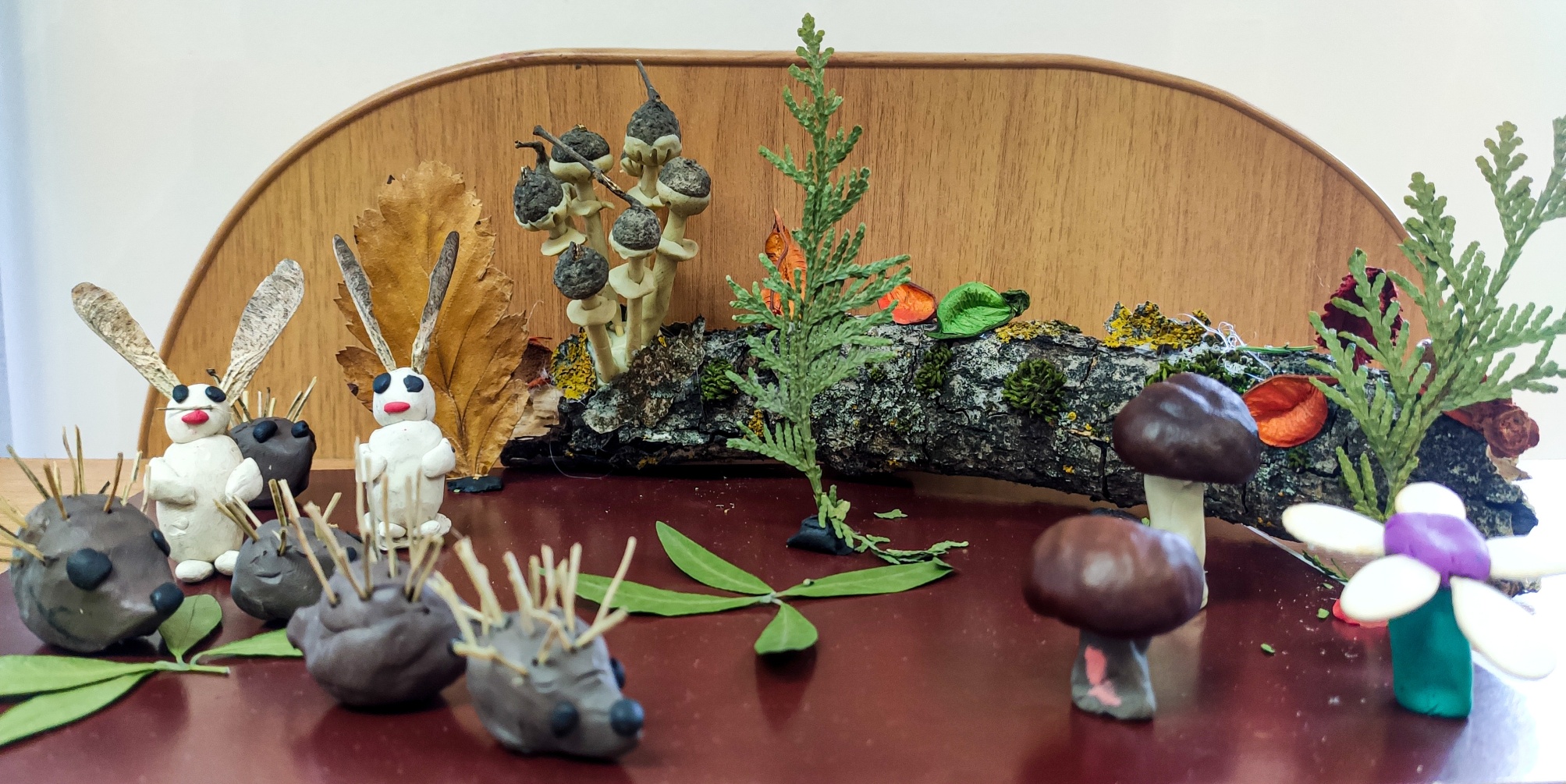 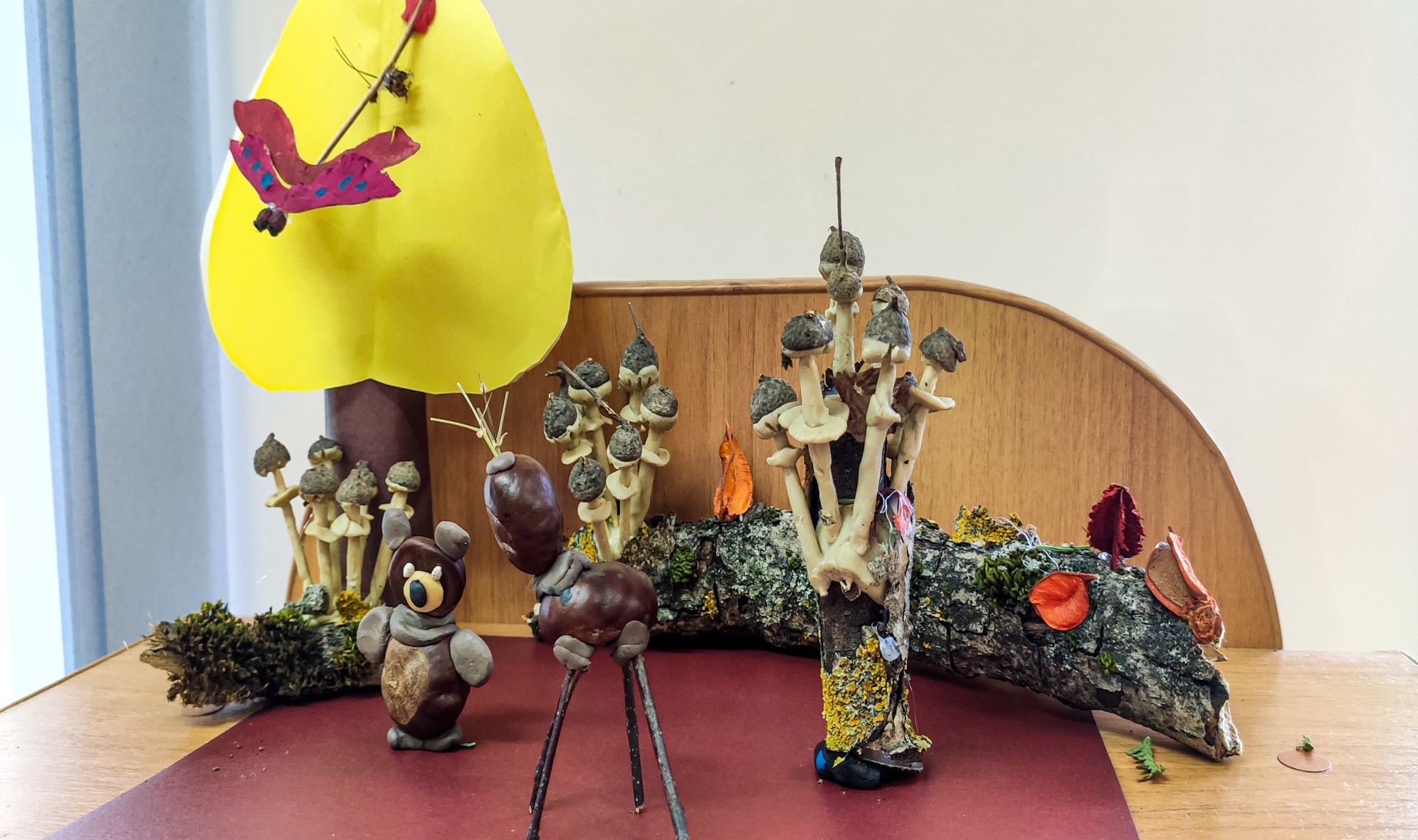 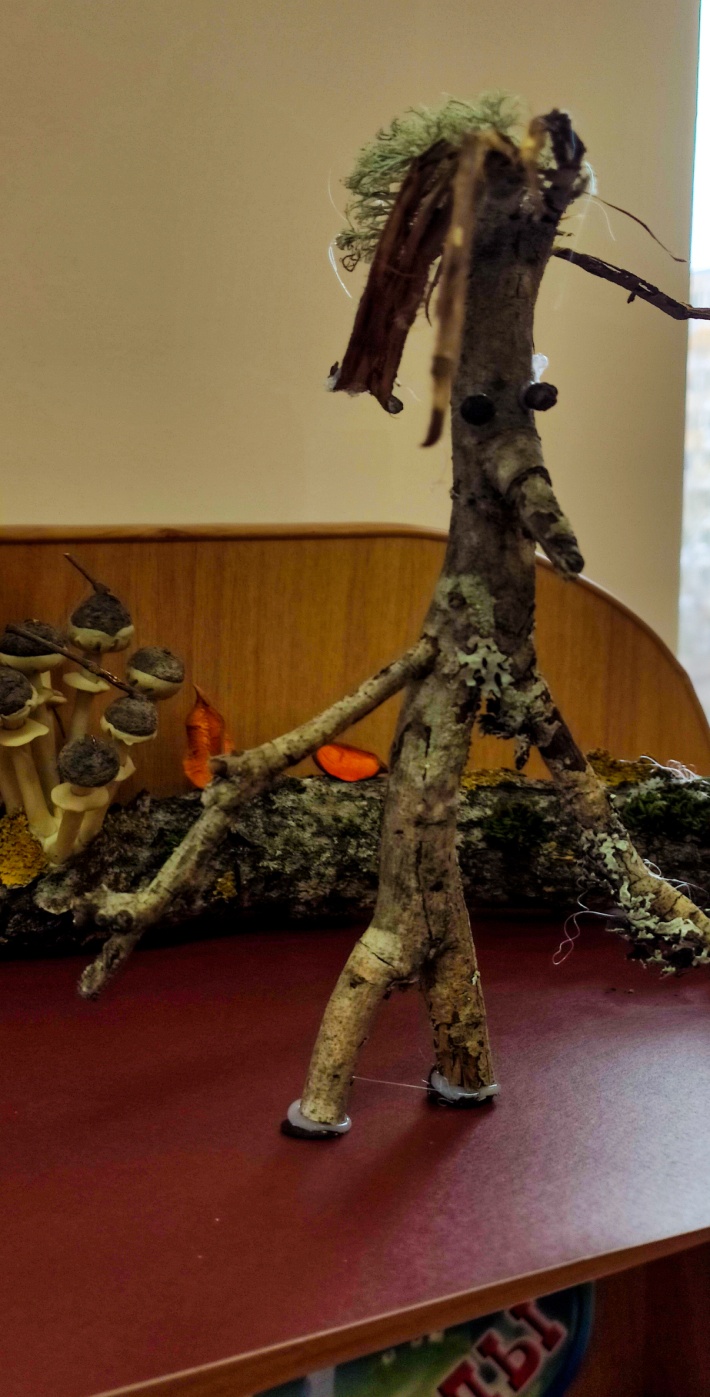 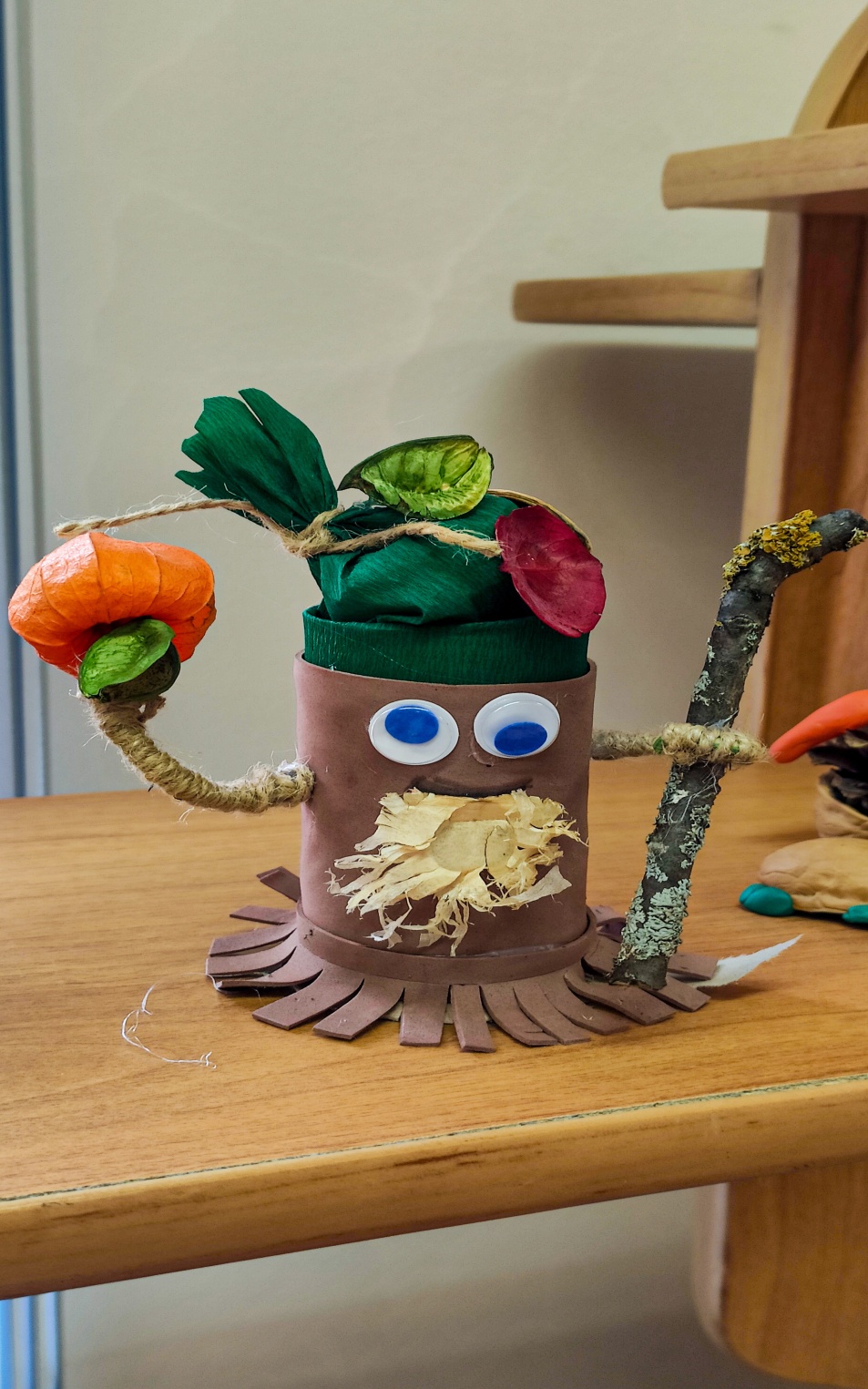 Спасибо за внимание.